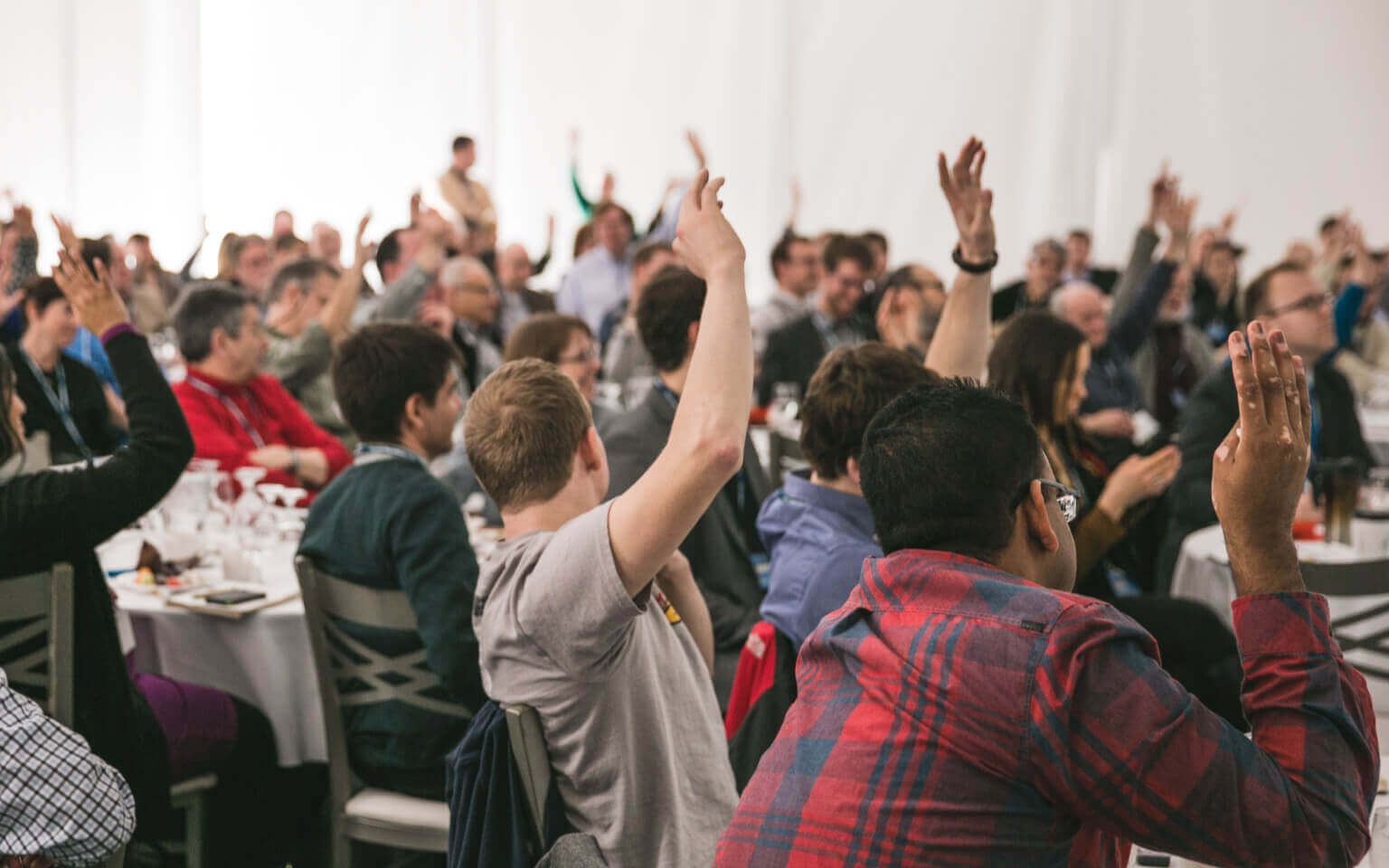 Fun Interactive Polling to Engage Learners
J. Sandra Sembel, Universitas Pelita Harapan
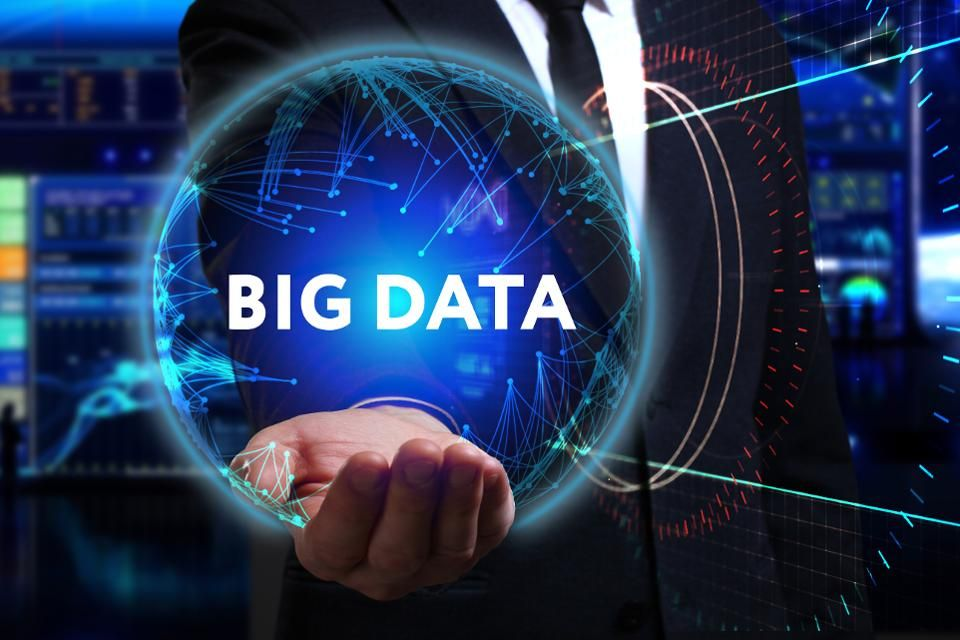 Why Polling?
Introducing students to research skills.
Research is the new normal in learning in the digital era
Develop autonomous learning skills
Skills:
Ask good questions
Check resources
Respect ownership (copy right)
Develop HOTs
Process and present information
Free polling apps
Poll everywhere (https://www.polleverywhere.com)
Easy polls (https://www.easypolls.net)
http://bit.ly/sandrasembel
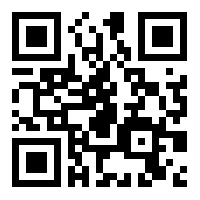 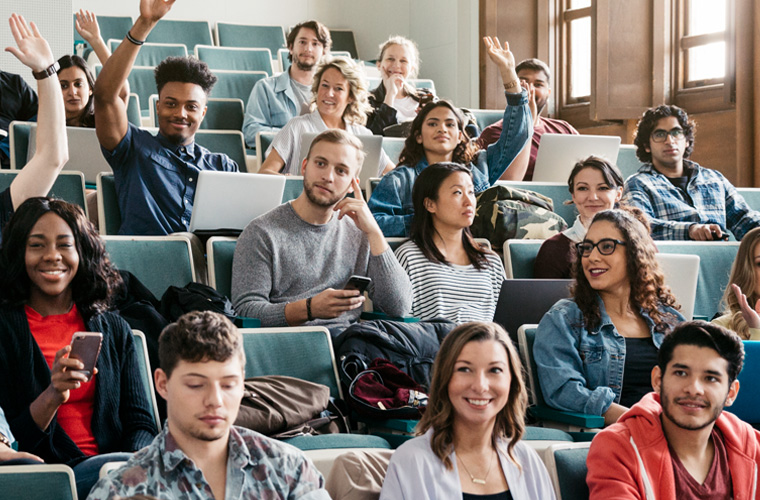 Polls everywhere
PollEv.com/sandrasembel251